IS457Mobile Applications
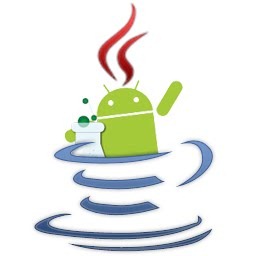 Lecture 3
Mobile Programming- Android Studio
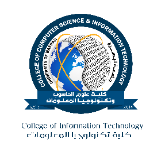 COMPUTER INFORMATION SYSTEM DEPARTMENT					ASS.LEC. ZAINAB H. ALFAYEZ
Android Activity Lifecycle
COMPUTER INFORMATION SYSTEM DEPARTMENT					ASS.LEC. ZAINAB H. ALFAYEZ
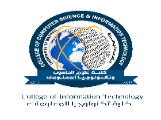 Activity Methods
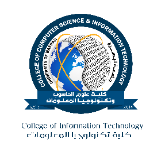 COMPUTER INFORMATION SYSTEM DEPARTMENT					ASS.LEC. ZAINAB H. ALFAYEZ
Activity Methods
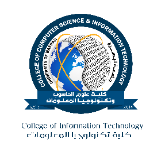 COMPUTER INFORMATION SYSTEM DEPARTMENT					ASS.LEC. ZAINAB H. ALFAYEZ